Examination methods in Rehabilitation, 5.10.2020
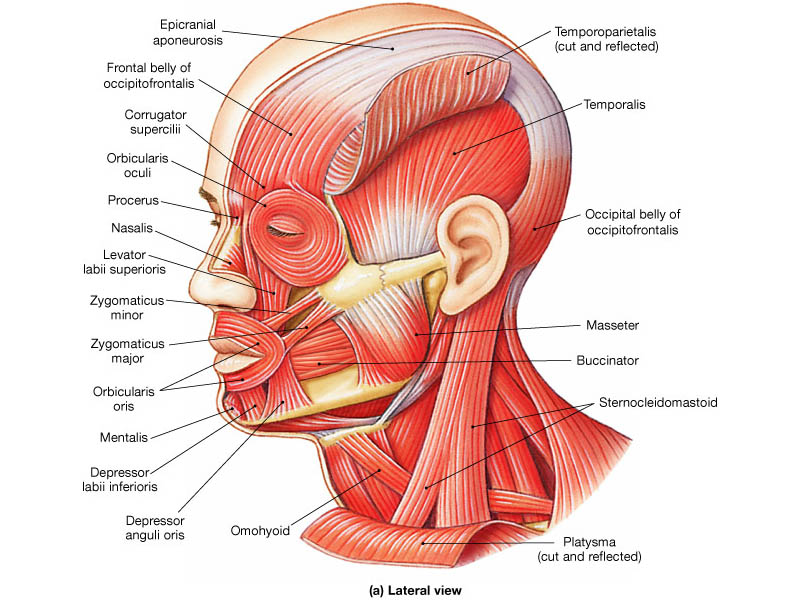 Manual muscle testingFacial muscles (2)
Mgr. Veronika Mrkvicová (physiotherapist)
Introduction
Facial muscles
MMT, grading
Facial nerve
Facial paralysis
Facial Nerve
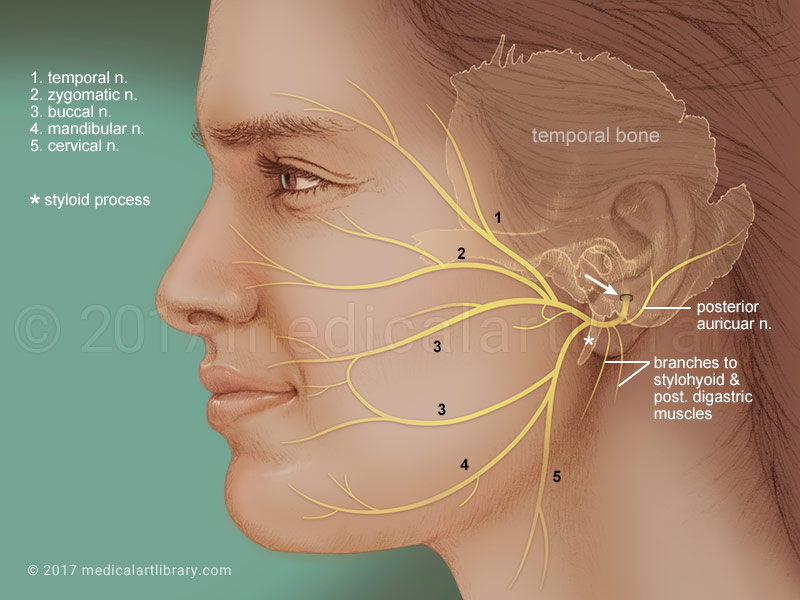 Most of the facial nerve is comprised 
	of motor innervation of the muscles 
	of facial expression


In addition, it subserves several other functions including: 
taste perception from the anterior two-thirds of the tongue
perception of cutaneous stimuli in the external auditory canal and over part of the pinna and mastoid region 
innervation of the stapedius muscle in the middle ear
 innervation of the lacrimal gland and two of the salivary glands (the submaxillary and submandibular)
Facial expression
The most prominent deficit noted by patients with facial nerve damage is weakness of muscles of facial expression

Careful observation of the patient's face during conversation and at rest almost always reveals facial weakness

Additionally, the face may "droop" on the side of damage due to the effects of gravity
Facial nerve: test
The nerve can be further tested by functional activities: 
having the patient close their eyes and lips tightly 
having the patient grimace (show their teeth) 
having the patient look up (elevating the eyebrows and creasing the forehead)
having the patient fill their cheeks with air with their lips tightly pursed. If one or both sides of the face are weak, s/he will have difficulty holding the air in
Bell´s palsy
The most common cause of facial weakness, an idiopathic condition that may result from viral infection-induced inflammatory swelling of the facial nerve in its canal

Since the canal is very long and tight, swelling can put pressure on the nerve, resulting in damage either by direct effects or by impairing blood flow in the nerve

In some cases, facial palsy is produced by a very clear viral infection with Herpes Zoster, often associated with ear pain and vesicles on the tympanic membrane

Lyme disease also has a predisposition to produce facial palsy, sometimes bilateral
Bell´s palsy
The characteristic of peripheral facial palsy is that it involves the entire side of the face, including weakness of the forehead muscles as well as those around the eye and mouth

This is because fibers to all of these regions of the face are packed together in the facial canal

Most cases of uncomplicated Bell's palsy recover quite well 

In its most severe form, infarction of the nerve may occur with a prolonged and not infrequently incomplete process of regeneration

This is more common when a longer course of the nerve is affected, accompanied by ageusia (loss of taste) and hyperacusis
Bell´s palsy
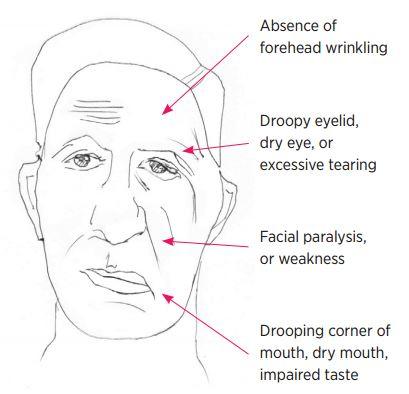 Central paralysis
Corticobulbar (pyramidal) projections from the motor cortex (precentral gyrus) through the genu of the internal capsule are the major pathway for voluntary facial movement

The cerebral cortical projections to the facial motor neurons innervating the upper face are essentially bilateral (i.e., each cortical hemisphere provides innervation to both sides)

Therefore, unilateral lesions (such as a stroke affecting one hemisphere or the internal capsule) will not produce weakness of the upper face muscles
Central paralysis
On the other hand, facial motor neurons that innervate the muscles of the lower face receive input largely from the contralateral hemisphere (i.e., the right hemisphere activates motor neurons of the left facial nucleus, and vice-versa)

Therefore, a lesion involving the right motor cortex (e.g., carotid-middle cerebral arterial system occlusion and hemispheric infarction) causes a weakness of voluntary left lower facial movement that is especially noticeable while the patient is talking, grimacing (usually elicited by asking the patient to bare their teeth or gums), or resting
Central paralysis
The corner of the mouth droops and there may be some widening of the palpebral fissure (eye)

On the other hand, the forehead is normally creased when a person raises their eyebrows or looks toward the ceiling

This distinguishes the "supranuclear" weakness of the face from the weakness of the whole side of the face due to damage of the peripheral facial nerve, as seen with Bell's palsy.
Peripheral vs. central lesion
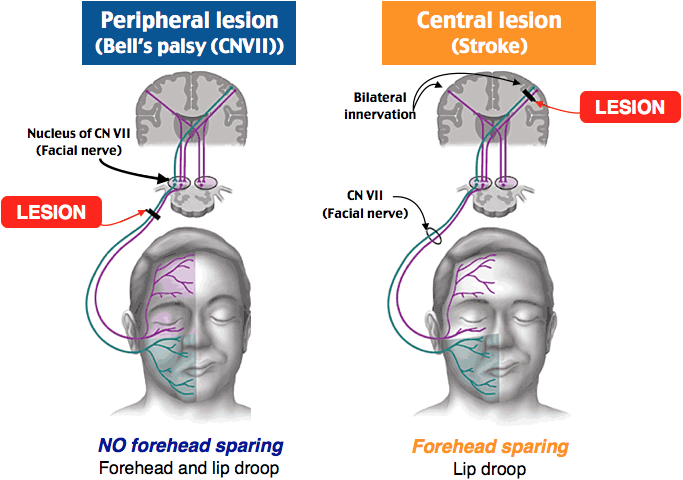 Manual muscle test - grading
5	Normal contraction of the muscle, no assymetry   	compared to healthy side
4	Nearly normal contraction, little assymetry 	compared to healthy side
3	Contraction of the muscle in one half compared to 	healthy side
2	Contraction of the muscle in one quarter 	compared to healthy side
1	Trace of muscle contraction can be seen/palpated
0	The muscle demonstrates no palpable muscle 	contraction
Muscles of facial expression
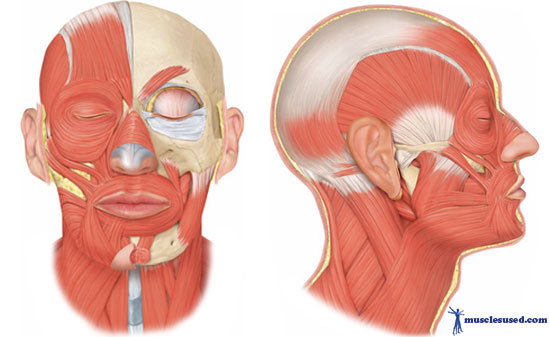 Occiptofrontalis group
The occiptofrontalis, or scalp, group consists of the frontalis and occipitalis
These muscles provide movement of the eyebrows, forehead, and scalp
M. occipitofrontalis
Raises forehead, pulls scalp backward
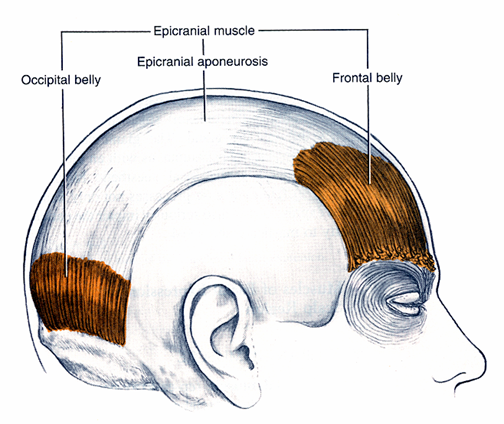 Orbital group
The orbital group consists of:
orbicularis oculi
corrugator supercilii

These muscles provide movement of the eyelid and periorbital skin
M. corrugator supercilii
Draws eyebrow medially
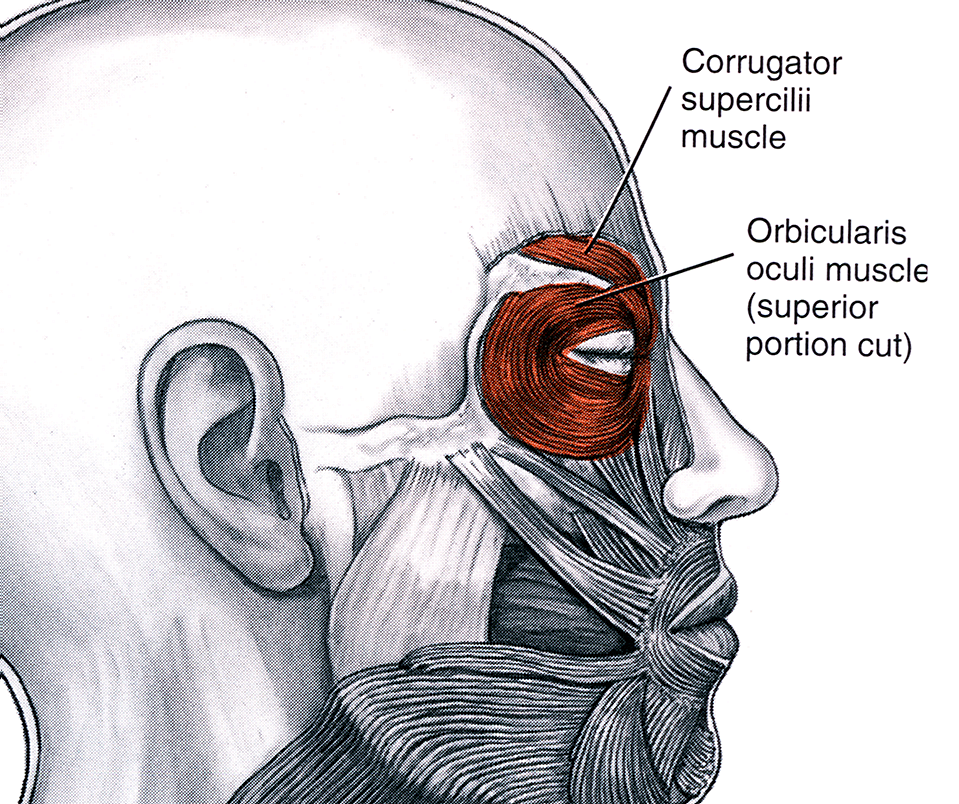 M. orbicularis oculi
Closes eyelid
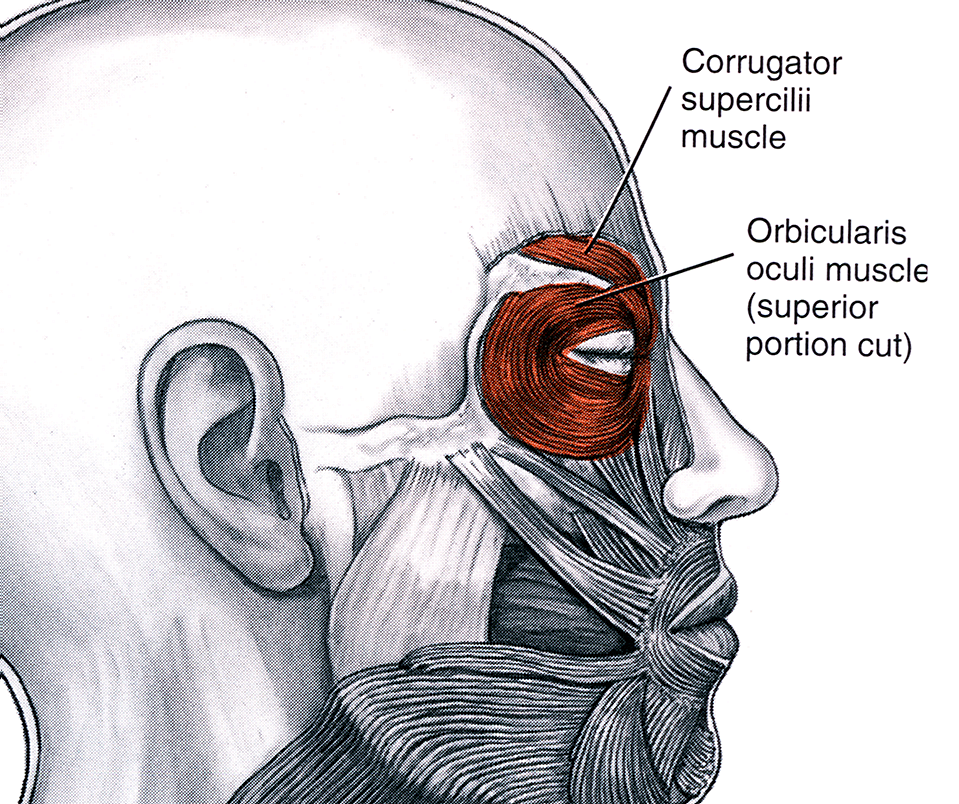 Nasal group
The nasal group consists of:
Procerus
Nasalis

These muscles provide movement of the nose and perinasal skin
M. procerusM. nasalis
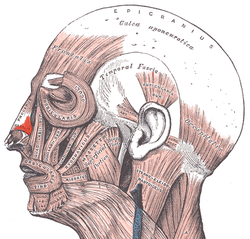 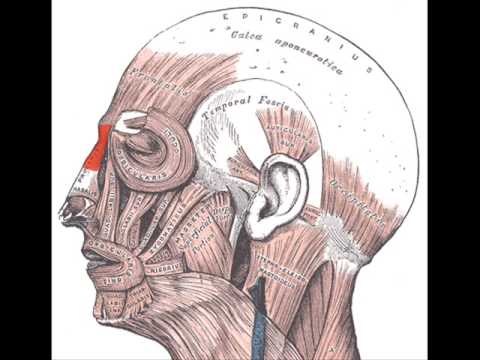 M. nasalis
M. procerus
Oral Group
The oral group consists of:
obicularis oris
depressor anguli oris, levator anguli oris
zygomaticus major et minor
levator labii sup., levator labii sup. alaeque nasi 
risorius
depressor labii inferioris 
mentalis 
buccinator

These muscles provide movement of the lips
M. levator labii superioris alaeque nasi
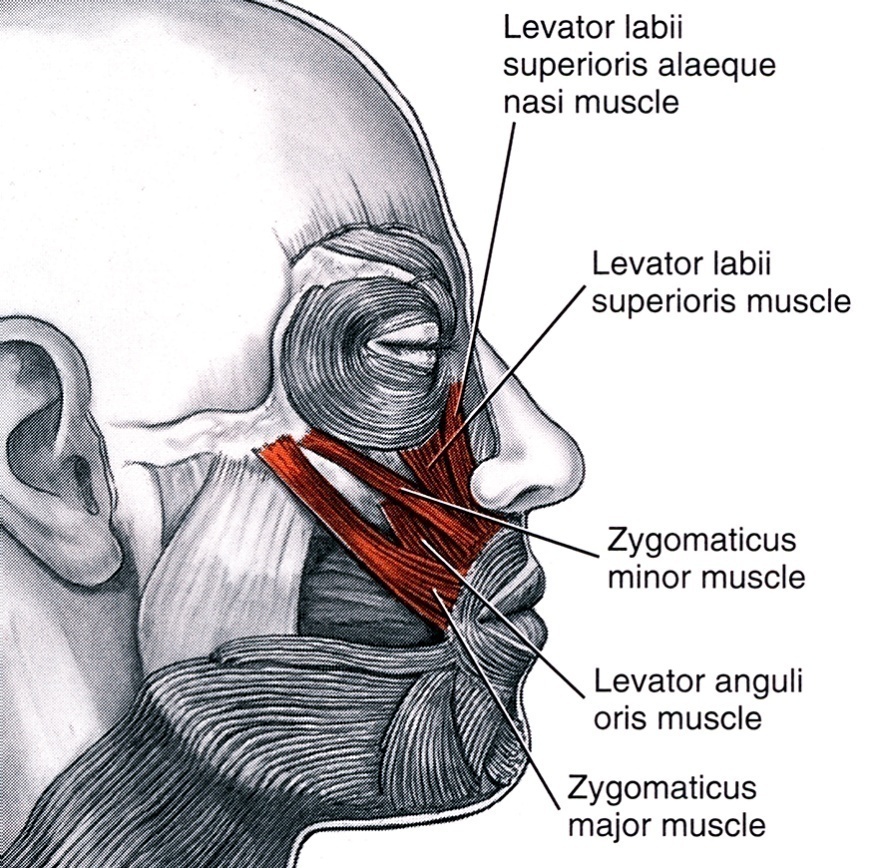 Raises upper lip 
and widens nostril
M. buccinator
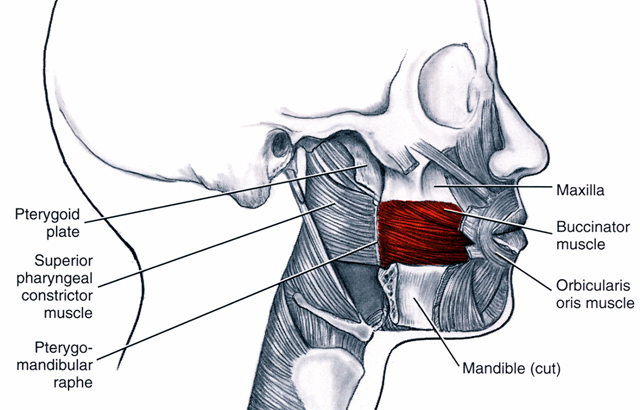 Moves “bolus” of food
M. zygomaticus major et minor
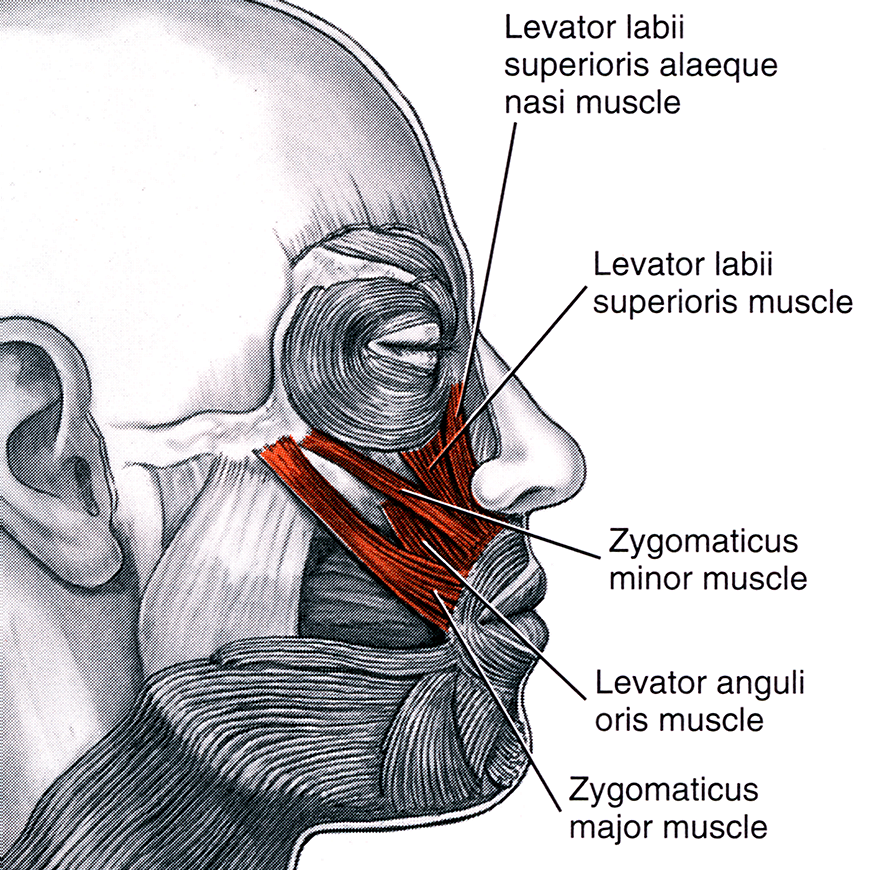 Raises angle of mouth
M. risorius
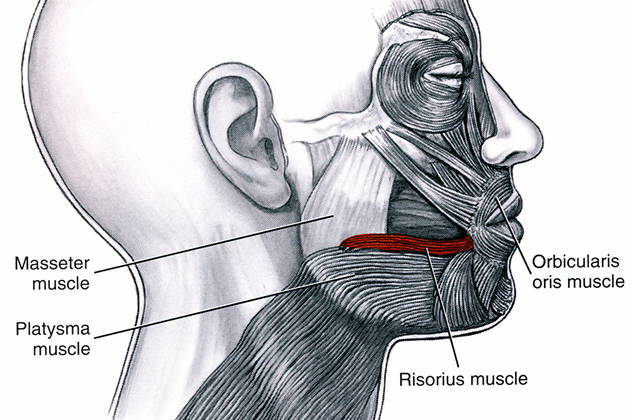 Smile widely
M. risorius, m. depressor labii inferioris
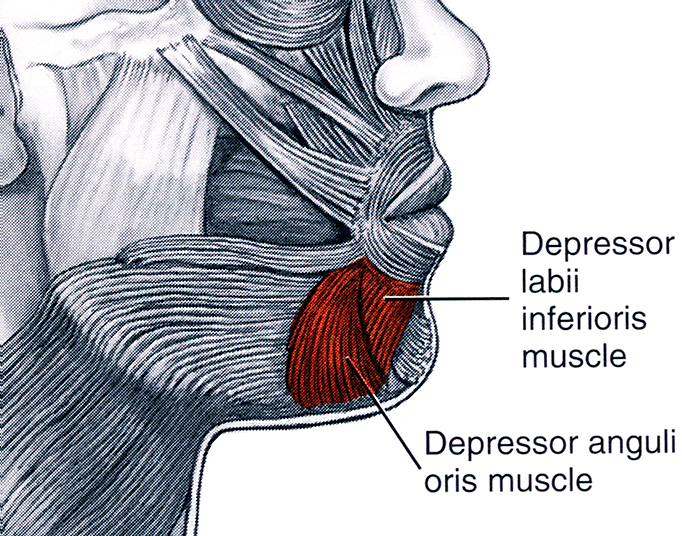 M. levator labii superiorisM. depressor labii inferioris
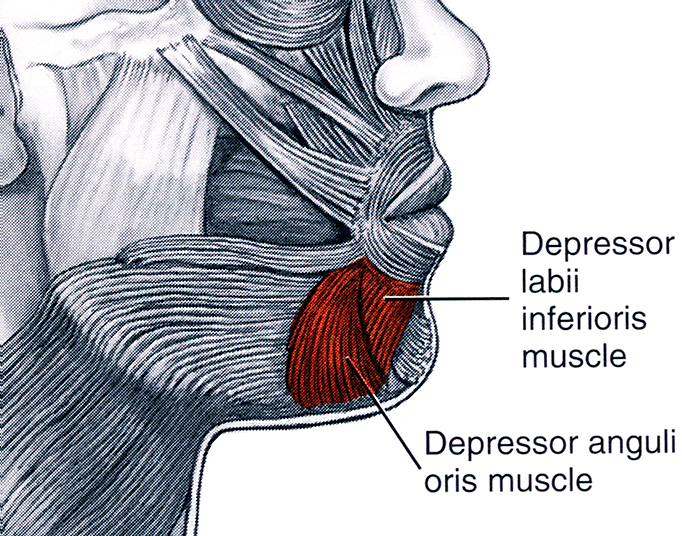 Lowers lower lip
M. orbicularis oris
Closes or purses lips
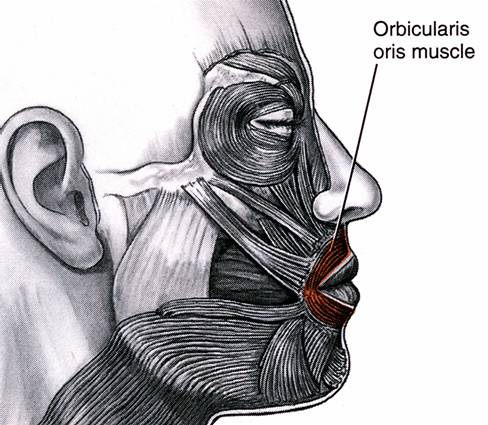 M. depressor anguli oris
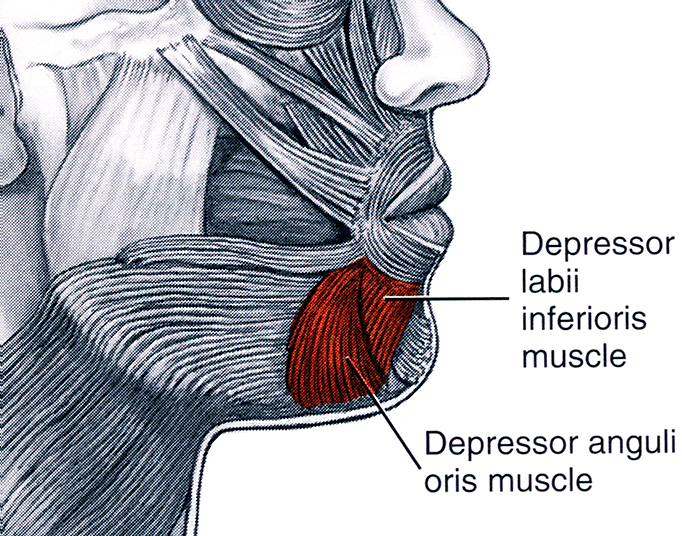 M. mentalis
Raises chin, protrudes lower lip, and decreases depth of lower vestibule
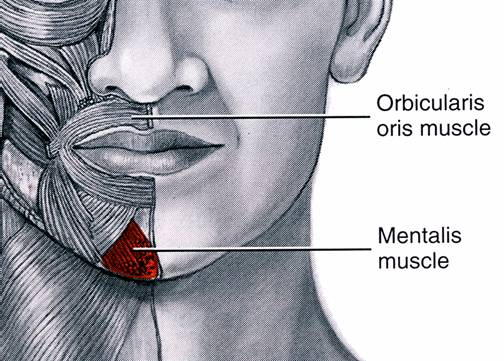 Neck group
The neck group consists of the platysma
It provides movement of the skin of the neck
M. platysma
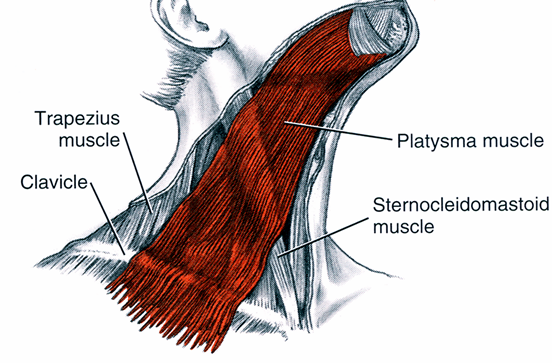 Raises skin of neck and 
lowers corner of mouth
Thank you for attention 
The Seven Universal Facial Expressions of Emotion